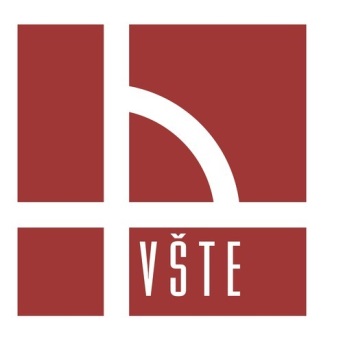 Vysoká škola technická a ekonomická v Českých BudějovicíchÚstav technicko-technologický
Logistika výroby a distribuce dřevěných pelet v ČR
Autor diplomové práce: Bc. Lucie Kováčiková
Vedoucí diplomové práce: Ing. Jarmila Straková, Ph.D.
Oponent diplomové práce: doc. Ing. Miloš Hitka, PhD.
V Českých Budějovicích, červen 2017
Cíl diplomové práce
Popsat a analyzovat logistické činnosti v procesu výroby a distribuce dřevěných pelet včetně ekonomického posouzení.
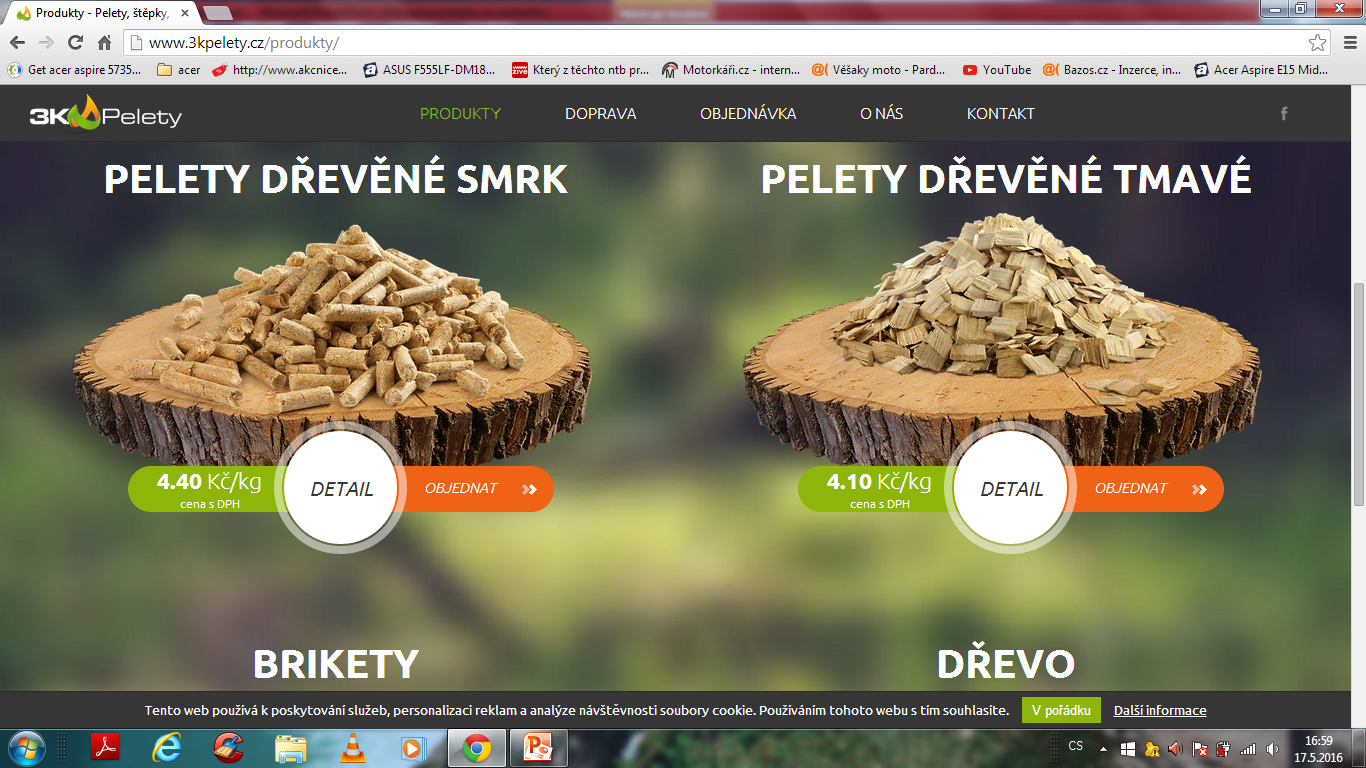 Úvod do problému a motivace k výběru tématu
Dřevěné pelety 
ekologické výhody: 
alternativní ekologické palivo (náhrada za fosilní palivo)
lze ohleduplně k přírodě využít to, co nám příroda sama nabízí
kvalitnější život lidí v kvalitnějším životním prostředí
přeměna odpadu ve zdroj energie

ekonomické výhody:
nízké náklady na vytápění objektů pro konečné spotřebitele
snižuje se spotřeba dovážených energetických zdrojů, biomasa je tuzemský zdroj energie

A další výhody!
Výrobní a distribuční logistika společnosti 3K Pelety s.r.o.
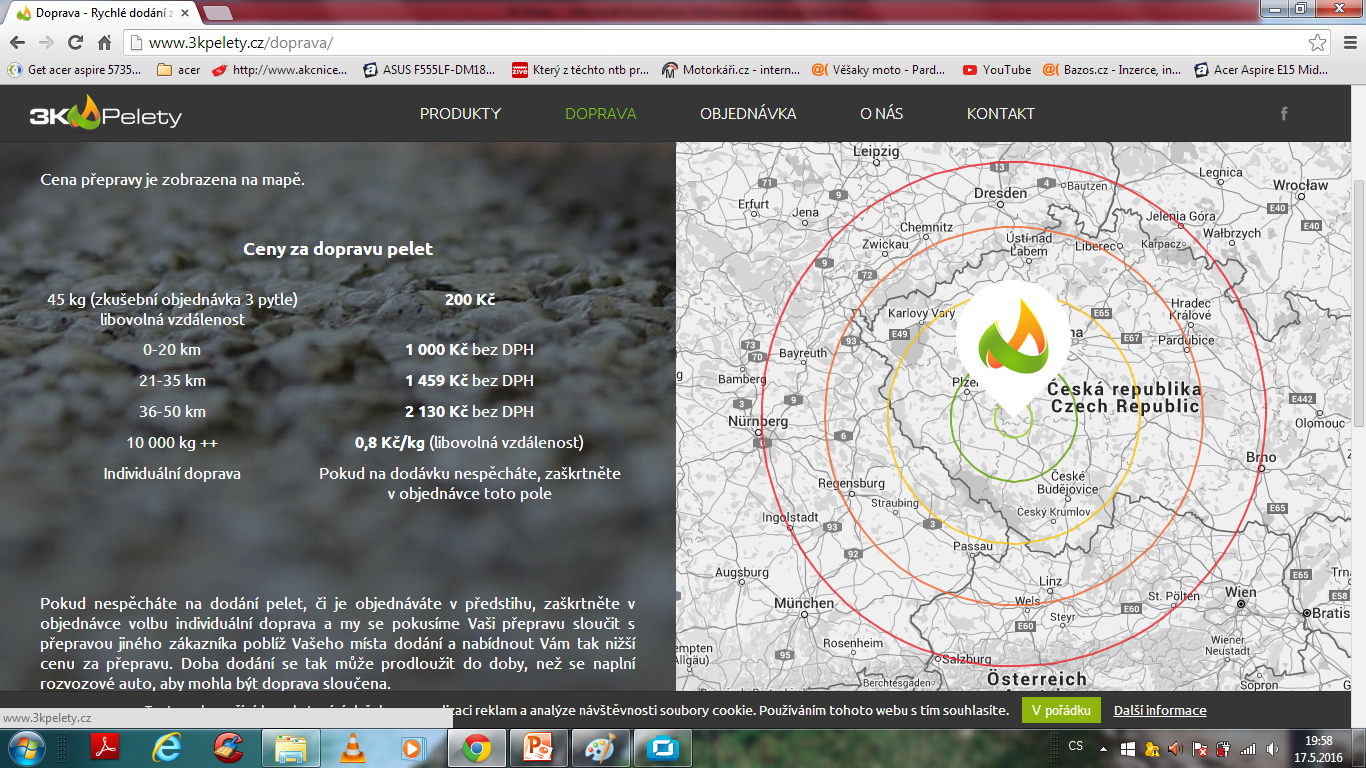 Charakteristika společnosti: 

název společnosti: 3K Pelety s.r.o. 
právní forma podnikání: společnost s ručením omezeným 
datum vzniku: 24.7.2015 
sídlo společnosti: Plzeň 
výrobní areál: Volenice u Březnice
počet zaměstnanců: 5 zaměstnanců, 3 jednatelé
produkty: dřevěné pelety
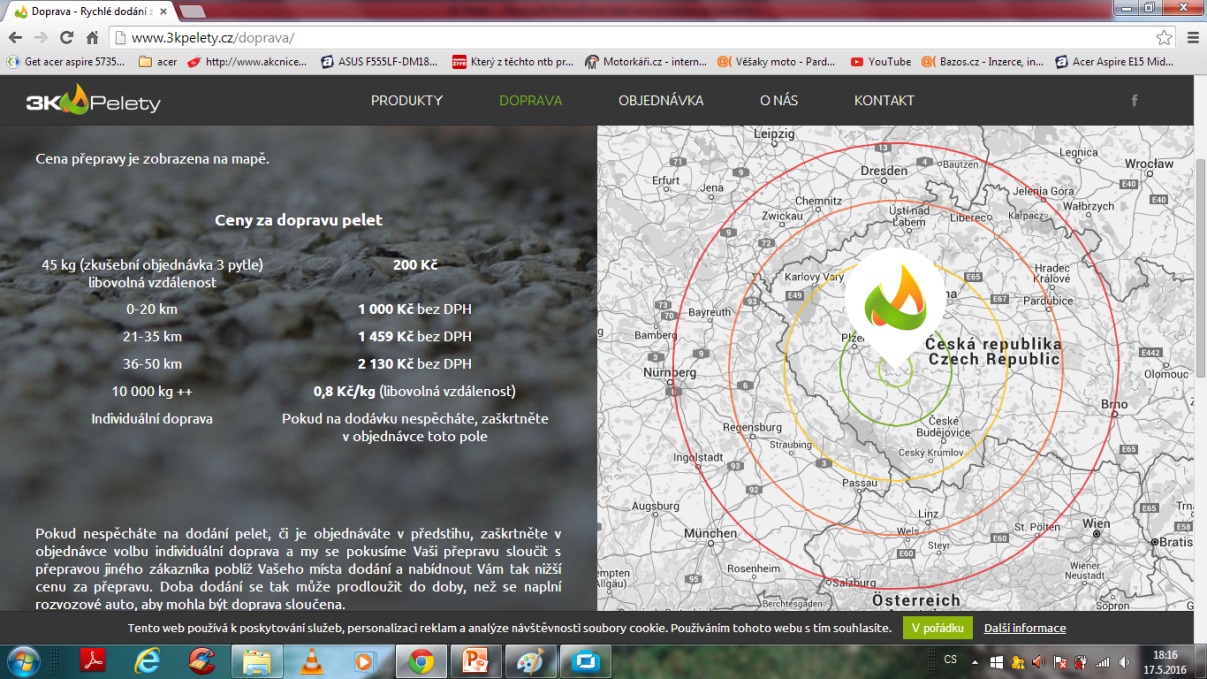 Výrobní logistika
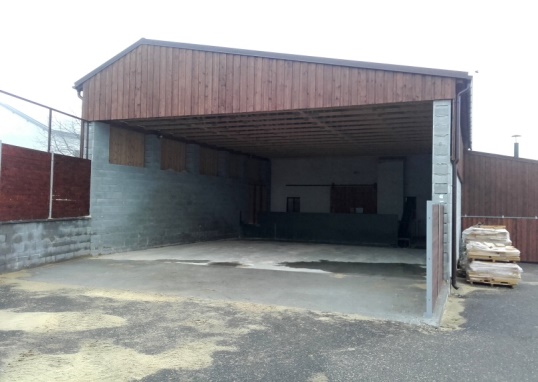 A




		   C



D
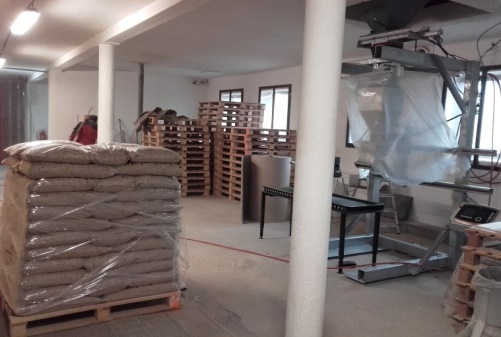 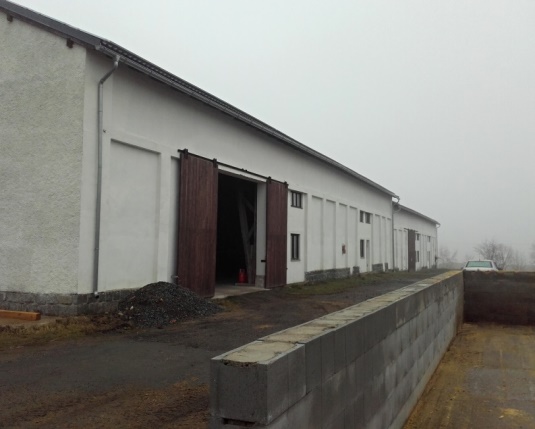 Výrobní logistika
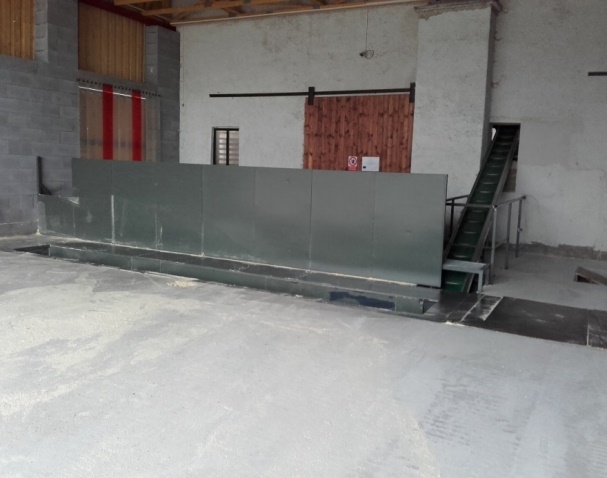 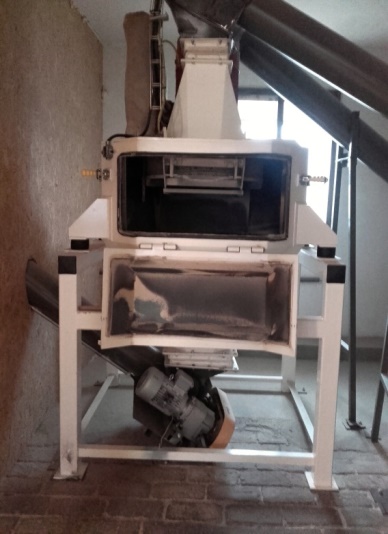 B
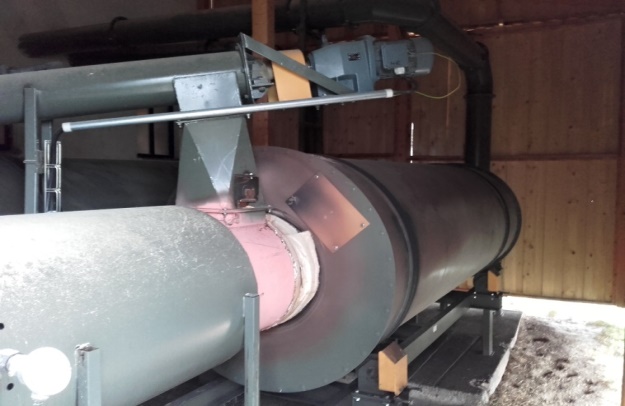 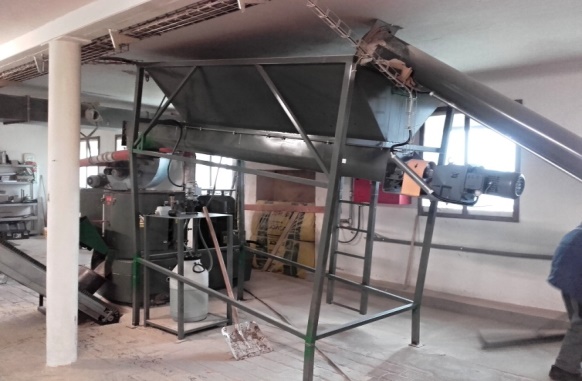 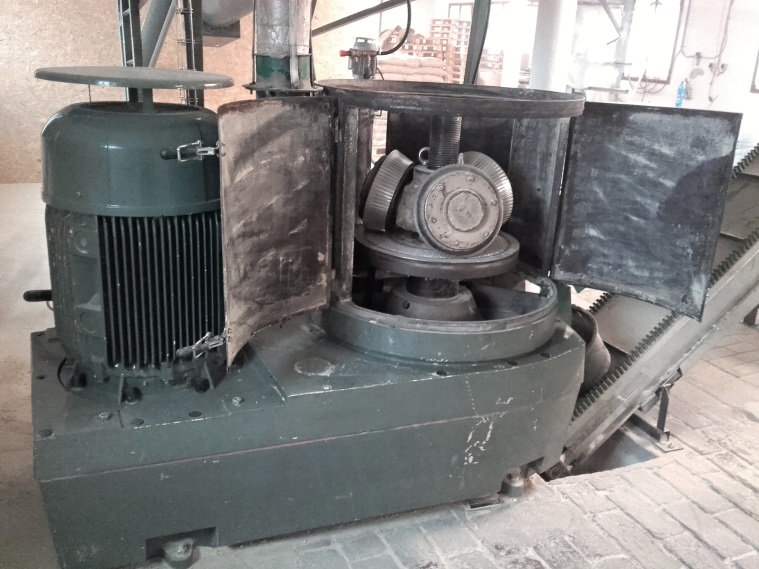 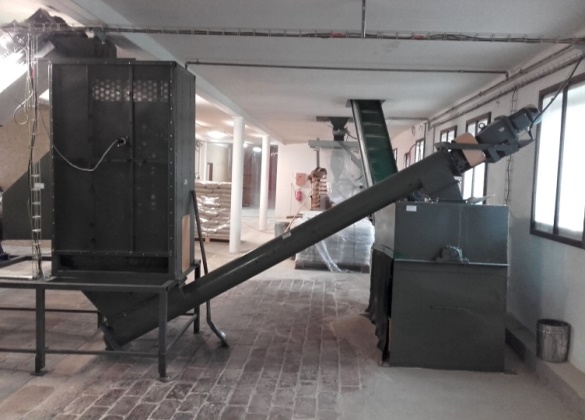 Výrobní logistika
Výrobní proces řazený dle nákladů
Výrobní logistika
Rentabilita a efektivita výroby
Výrobní logistika
Důležitá zjištění:

náklady na vstupní materiál se zdají být příliš vysoké (cca 315.00,-/měsíc)

společnost 3K Pelety prodává pelety za nižší cenu, než jsou výrobní náklady (prodejní cena je 4,27,-Kč/kg zatímco náklady na 1kg jsou 5,04,-Kč)

výrobní náklady 5,04,-Kč bez DPH/kg jsou poměrně dost vysoké, protože současná prodejní cena na trhu pelet 1kg je 5 - 6Kč vč. DPH
Distribuční logistika
při dodávkách využíváno pouze silniční dopravy
společnost nevlastní žádné nákladní vozidlo 
					 služby externích dopravců







průměrné náklady na přepravu 1t pelet na 1km se stávajícími přepravci: 3,85,-Kč
Distribuční logistika
Rentabilita a efektivita distribuce
Distribuční logistika
Důležitá zjištění:

v rámci distribuční logistiky zaměstnanec (manažer provozu) stráví nejvíce času u osobních odběrů. Jsou to 2h denně, zatímco u ostatních způsobů distribuce to je u každého po 1h

ceny za přepravu hotových dřevěných pelet se velmi liší v závislosti na konkrétním dopravci. Průměrná cena na přepravu jedné tuny pelet na vzdálenost jednoho kilometru je 3,85,-Kč. 

náklady na distribuční logistiku společnosti 3K Pelety s.r.o. jsou vyšší než výnosy za distribuční logistiku
Návrhy opatření
Výrobní logistika
zavedení dvousměnného provozu
zvýšení prodejní ceny pelet
snížení nákladů

- výpočet bodu zvratu při současném provozu – BZ = 275t
(výroba pouze 130t, možné maximum je 141t)
      - výpočet bodu zvratu při dvousměnném provozu – BZ = 363t       (výroba pouze 160t, možné maximum 282t)
		! Nutno najmout 3 nové zaměstnance !
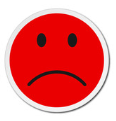 Návrhy opatření
Výrobní logistika
2. zvýšení prodejní ceny pelet

- stanovení výše ceny pelet dle požadovaného zisku:
              Zisk 100.000,-              p = 4.931,-Kč/t 
		! Při dvousměnném provozu!
3. snížení nákladů
průzkum potenciálních nových dodavatelů piliny z okolí:
	Při změně dodavatelů piliny úspora nákladů až 100.000,-za měsíc při jednosměnném provozu, 200.000,- dvousměnný provoz!
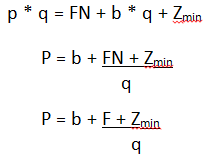 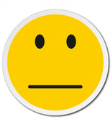 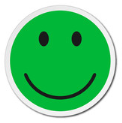 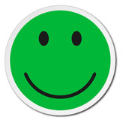 Návrhy opatření
Výrobní logistika
Nejoptimálnější řešení: snížení variabilních nákladů
Při dvousměnné výrobě a současné prodejní ceně pelet by byl generován zisk 200.700,-Kč v případě, že by došlo ke změně dodavatele hlavní výrobní suroviny, tedy piliny, dle návrhu. 
 
Distribuční logistika
- sestavení přehledu cen za jednotlivé svozy všech dopravců včetně stanovení cen za přepravu jedné tuny pelet na vzdálenost jednoho kilometru
Návrhy opatření
Distribuční logistika
Přepravní náklady








	
	
	objednávat přepravu výrobků u těch nejlevnějších dopravců, tj. společnost „A“ a „D“ a již nedomlouvat svozy u těch nejdražších dopravců, tj. společnost „C“ a „Š“.
Závěrečné shrnutí
V DP došlo k popsání celkového procesu výroby a výrobní logistiky dle konkrétních, vzájemně navazujících činností a procesů, které byly popsány jak slovně, tak v rámci požadavků na finanční prostředky, zaměstnance a strojní vybavení.

Stejně tak byly popsány procesy a způsoby distribuční logistiky hotových pelet k zákazníkům. 

U zkoumané společnosti 3K Pelety s.r.o. bylo zjištěno, že logistické procesy v oblasti výroby a distribuce dřevěných pelet v oblasti nákladové, časové a personální vykazují rezervy.
Závěrečné shrnutí
Doporučení a závěr
Společnost 3K Pelety by se měla více zabývat svými logistickými činnostmi, měla by se naučit je efektivně řídit, plánovat a především kontrolovat. 

Výroba dřevěných pelet má své specifické a složité procesy, avšak správným aplikováním logistiky je možné dosahovat prosperity. V oblasti výroby dřevěných pelet jsou velké příležitosti, proto by bylo vhodné všechny činnosti v tomto zaměření provádět co nejefektivněji, aby nedocházelo k nepříjemným výsledkům.
DĚKUJI ZA POZORNOST !
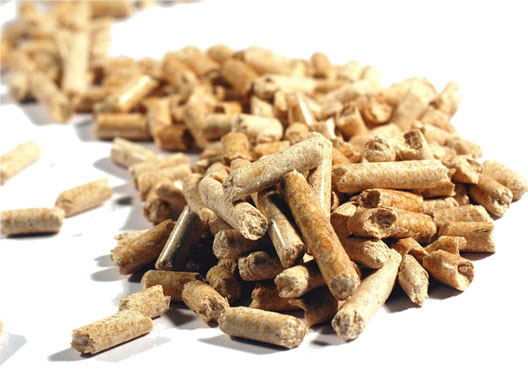